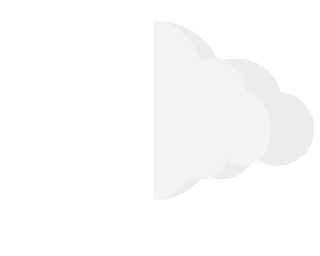 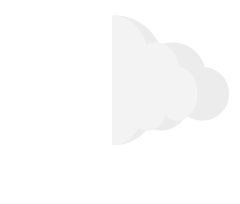 Gépi tanulás az ELKH Cloudon
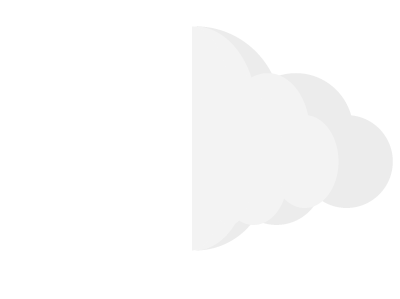 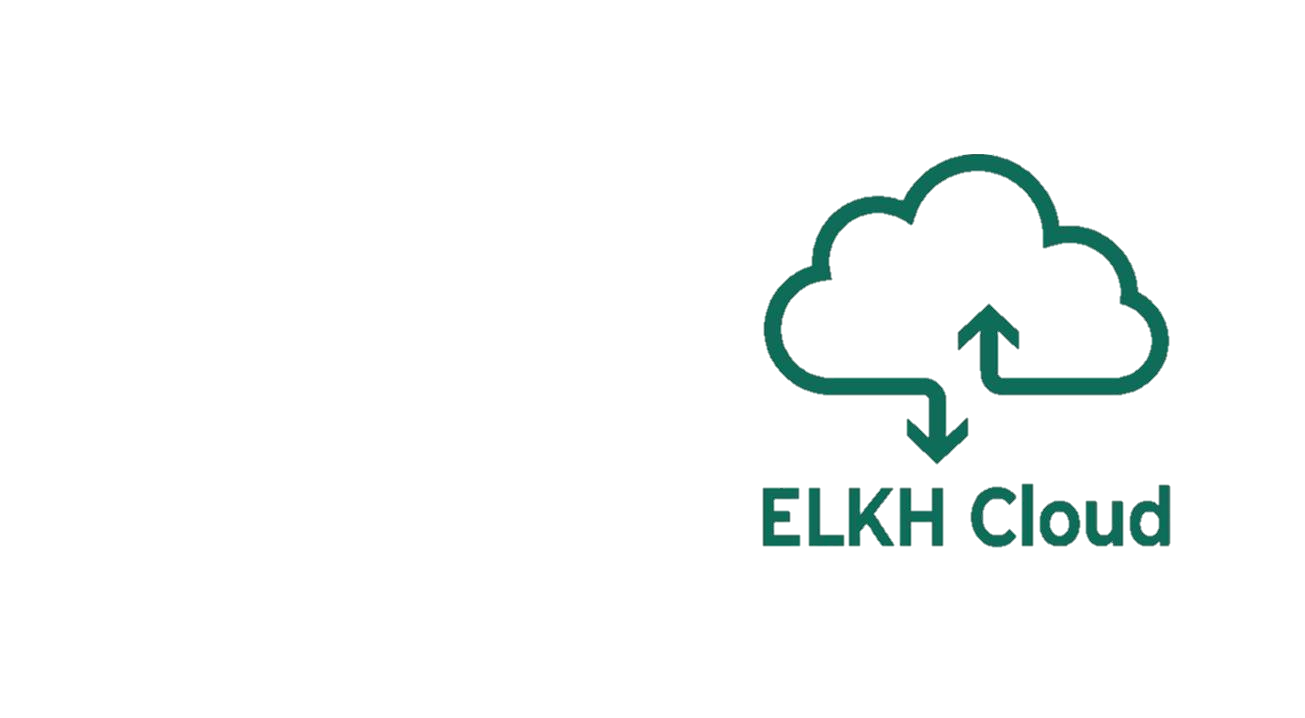 Kertész Gábor
tudományos munkatárs, SZTAKI-LPDS
A gépi tanulás hardveres követelményei
Gépi tanulás
Olyan megoldások, amelyeknél a működés, a teljesítmény tapasztalatszerzés által javul: tanulásra képes rendszerek
Mesterséges neurális háló
Döntési fa
Regressziós modellek
Támasztó-vektor gép (SVM)




Bayes hálók
Genetikus algoritmus
KNN
K-means
Gépi tanulás
Jellemzően két nagy csoportra szokás bontani:
Felügyelt tanulás
Felügyelet nélküli tanulás

Felügyelt tanulás esetén rendelkezésre állnak olyan tanítóminták, ahol ismert az elvárt kimenet is, így tanításkor mérhető a pontosság.
Felügyelet nélküli tanítás esetén címkézetlen adatok közötti összefüggések felismerése a cél, amely jellemzően csoportosítást, klaszterezést jelent.
[Speaker Notes: To mention: reinforcement, semi-supervised, self-supervised…]
Data-driven
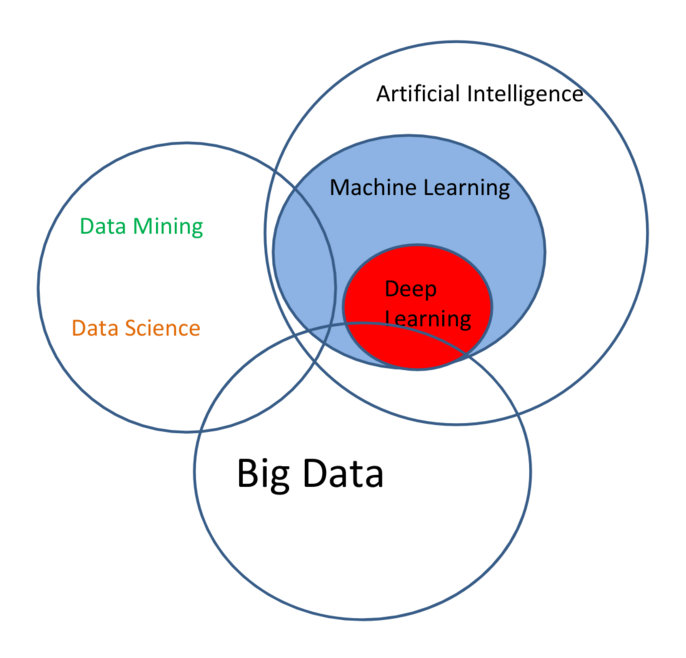 A gépi tanulás adatvezérelt: több tanítóminta jobb modelleket eredményez
A nagy mennyiségű adat kezelése többszintű kihívás: „Big Data”
Nagy mennyiségű adat tárolása, kezelése, feldolgozása
Maga a feladat is nagy számításigényű
Felhők, szuperszámítógépek szükségesek
https://www.kdnuggets.com/2016/03/data-science-puzzle-explained.html
Mély Neurális Hálózatok
Kép forrása: https://thedatascientist.com/what-deep-learning-is-and-isnt/
Mély Neurális Hálózatok
A mély hálózat több rétegből áll, a rétegekben nagy számban vannak tanítható paraméterek
Akkor teljesít kiemelkedően, ha nagy számú tanítóminta áll rendelkezésre (Big Data)
Ha nincs elégséges számú tanítóminta, akkor lehet hogy a tanítási adatokra túlságosan illeszkedni fog a modell, és így nem általánosít majd jól (overfitting)
A tanítás folyamata így memóriaigényes, és a számítási komplexitás magas
A mély tanulás költséges
Háttértár
Tanítóminták tárolására
A tárterület mellett az elérési idő is számít!
Memória
A modell paramétereinek
A tanítási lépés ideiglenes változóinak
Az aktuális tanítómintáknak
Számítási komplexitás
Rengeteg lépés
A mély tanulás számítási komplexitása
A tanítás folyamata memóriaigényes, és a számítási komplexitás magas
A feladat azonban nagyszerűen párhuzamosítható multiprocesszoros környezetben, kifejezetten GPU gyorsítókkal
A mini batcheken alapuló backpropagation algoritmust lehetséges adatpárhuzamosan implementálni
Erre nagyszerű eszköz a grafikus gyorsító, amely több ezer műveletvégző egységgel rendelkezik
A 2010-es évek elején jelentek meg az első GPGPU-implementációk
A hardvergyártók esetenként már dedikáltan multiprocesszoros feldolgozásra terveznek eszközöket
Nem grafikai renderelésre, hanem kutatáshoz készülnek
Ezen költséges eszközök beszerzése helyett felhő alapú, igény szerint történő felhasználásuk a logikus
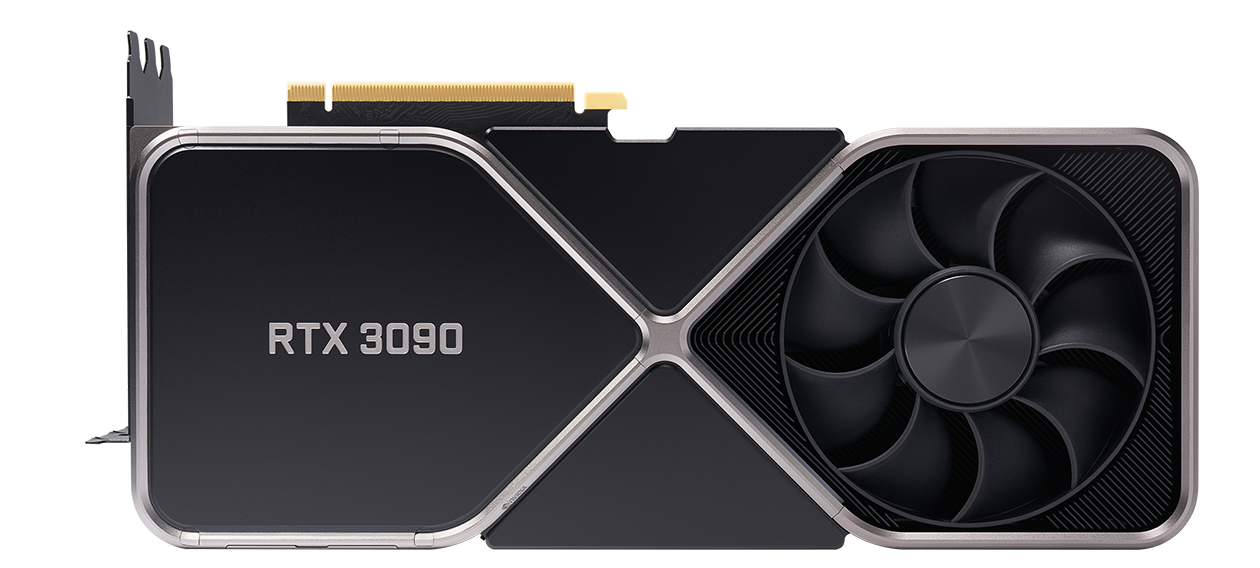 https://www.nvidia.com/en-eu/geforce/graphics-cards/30-series/rtx-3090/
A mély tanulás költséges!
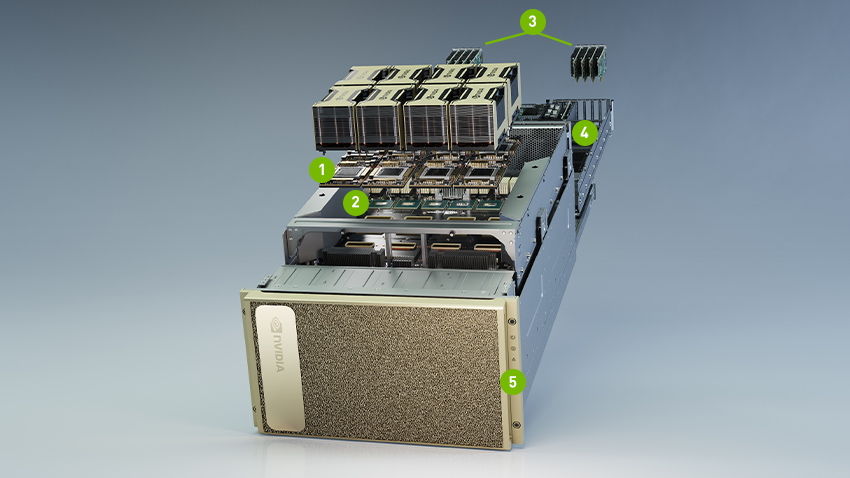 Tárhely
Memória
GPU
Tápegység
Hűtés
https://www.nvidia.com/en-us/data-center/dgx-a100/
[Speaker Notes: NVidia DGX A100: ~90M Ft]
Kép forrása: https://blogs.nvidia.com/blog/2020/03/25/connecting-to-office-workstation/
[Speaker Notes: Felhő alapú tanítás: a hardver a szolgáltatónál, az eszközök távolról elérhetőek]
Modern gépi tanulás a felhőben
Framework
TensorFlow, Keras, Pytorch
Python alapú keretrendszerek
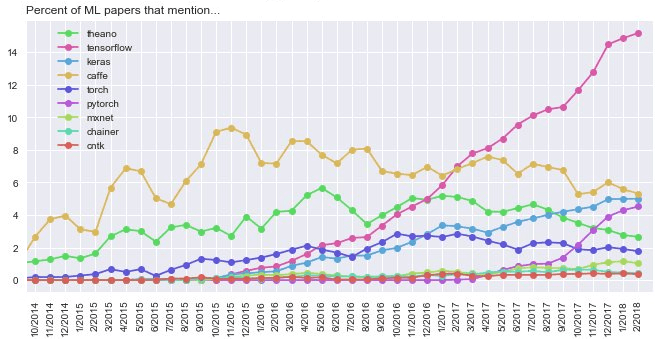 https://twitter.com/karpathy/status/972295865187512320
[Speaker Notes: Python: flexibilis, egyszerű szintaxis, CPP modulok]
TensorFlow
Google Brain csapat által fejlesztett Python (C++, JS) függvénykönyvtár adatfolyam programozáshoz
2015 novemberében publikálták először
CPU/GPU támogatás, több platformon
Keras
Felismerve, hogy a TensorFlow (és más frameworkok) jellemzően alacsony szintű hozzáférést adnak a fejlesztőknek, megjelent az igény a magas szintű APIkra
„Being able to go from idea to result with the least possible delay is key to doing good research.”
Francois Chollet, a Google mérnöke 2015 óta fejleszti
Felső rétegként használható több framework felett is, például TensorFlow is alkalmazható mint Keras backend
[Speaker Notes: Igen, a TF is 2015ben jött ki, de előtte volt már Torch (2002?), Theano (2007?), Caffe (2013) is]
TensorBoard
Egy gyakran használt eszköz a fejlesztés támogatására
Webes felületen követhető a modell tanítása során a különböző paraméterek változása, de a modell architekturája is vizualizálható
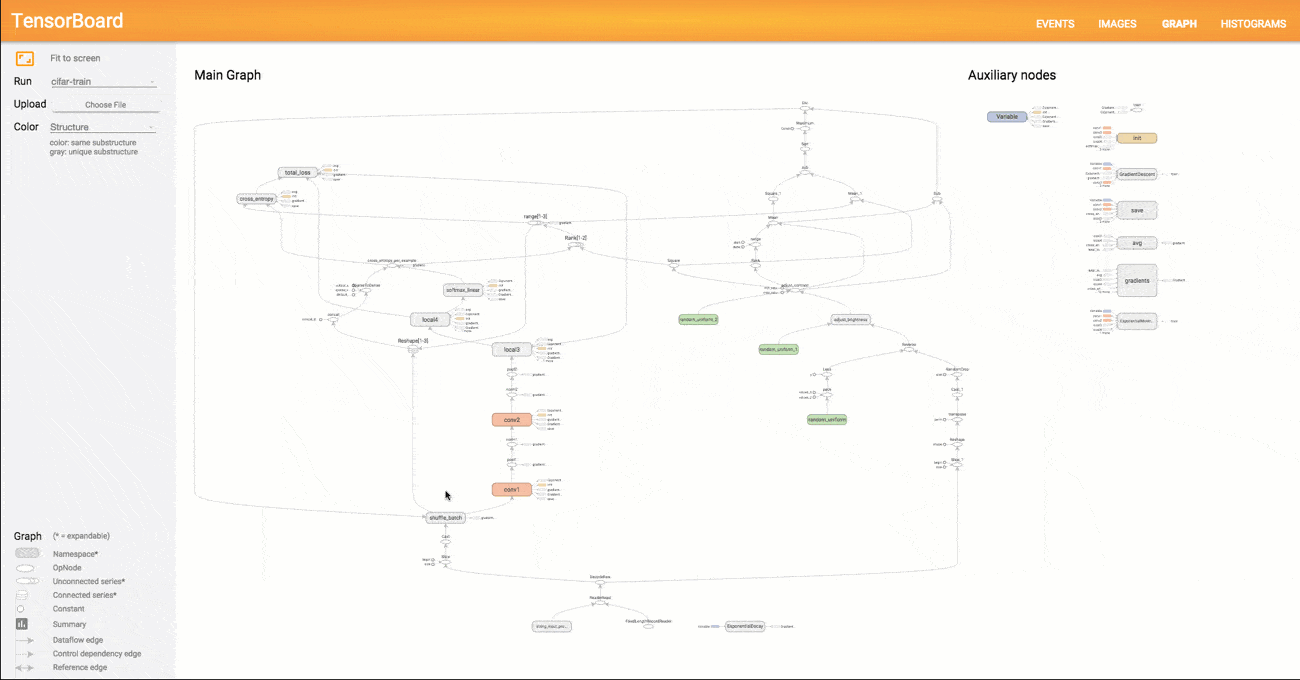 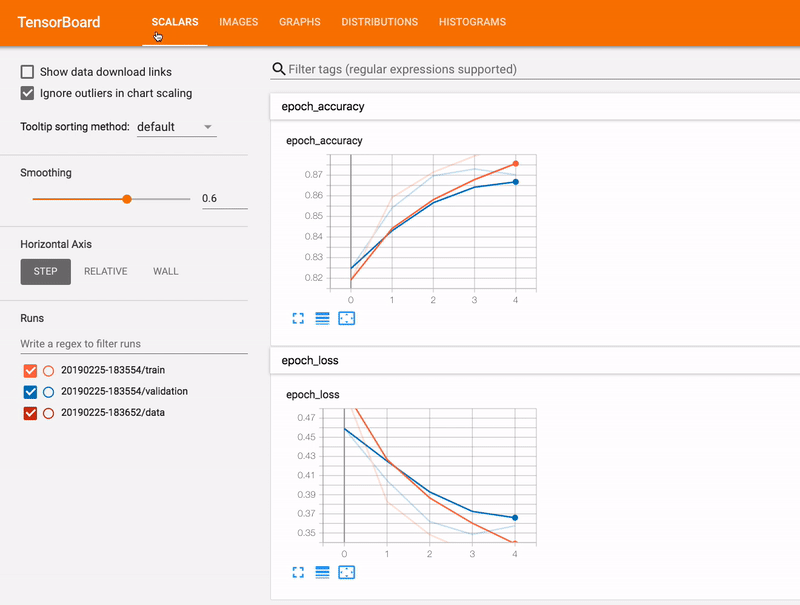 [Speaker Notes: Tudományos publikációkban is alkalmazzák az innen kinyert adatokat vizualizációra]
Jupyter
Jupyter Notebook
Interaktív webes felületű környezet
Jupyter Lab
Komplett fejlesztőkörnyezet
Jupyter Hub
Multi-user környezet
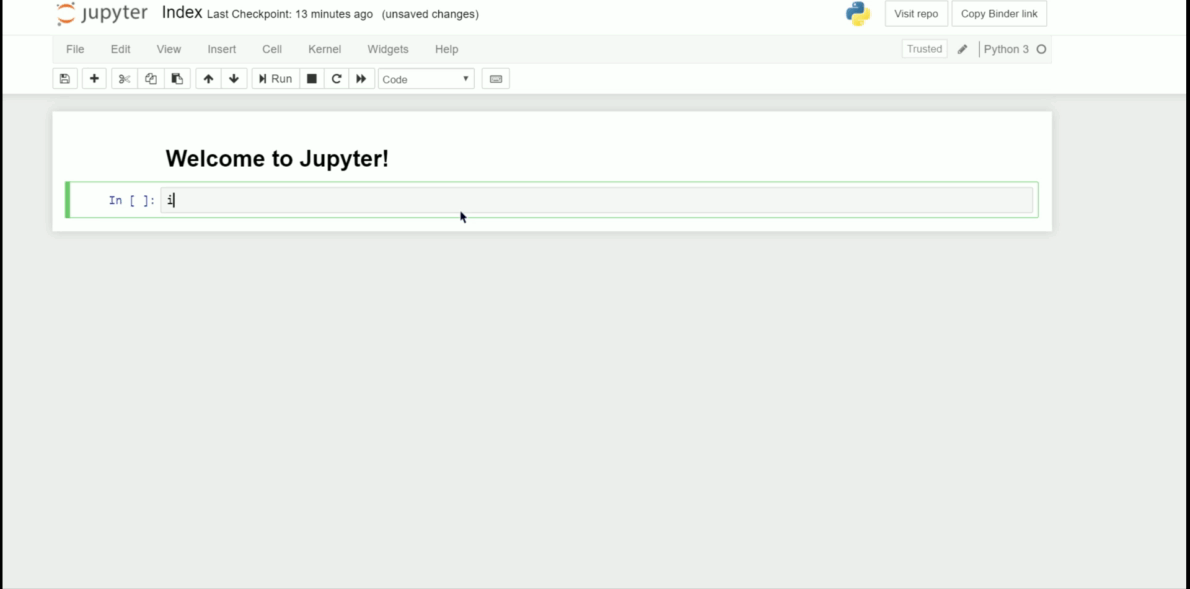 Kép forrása: https://towardsdatascience.com/elevate-your-jupyter-notebook-environment-experience-9bdd1101aa54
Referencia architektúrák @ ELKH Cloud
A felhasználást segítő szolgáltatások referencia architektúrák formájában vannak megadva
Occopus orkesztrációs eszköz segítségével kiépíthető a kívánt környezet

Tensorflow & Keras, Jupyter Notebook / Jupyter Lab
Külön GPU-enabled verzió
https://science-cloud.hu/jupyterlab
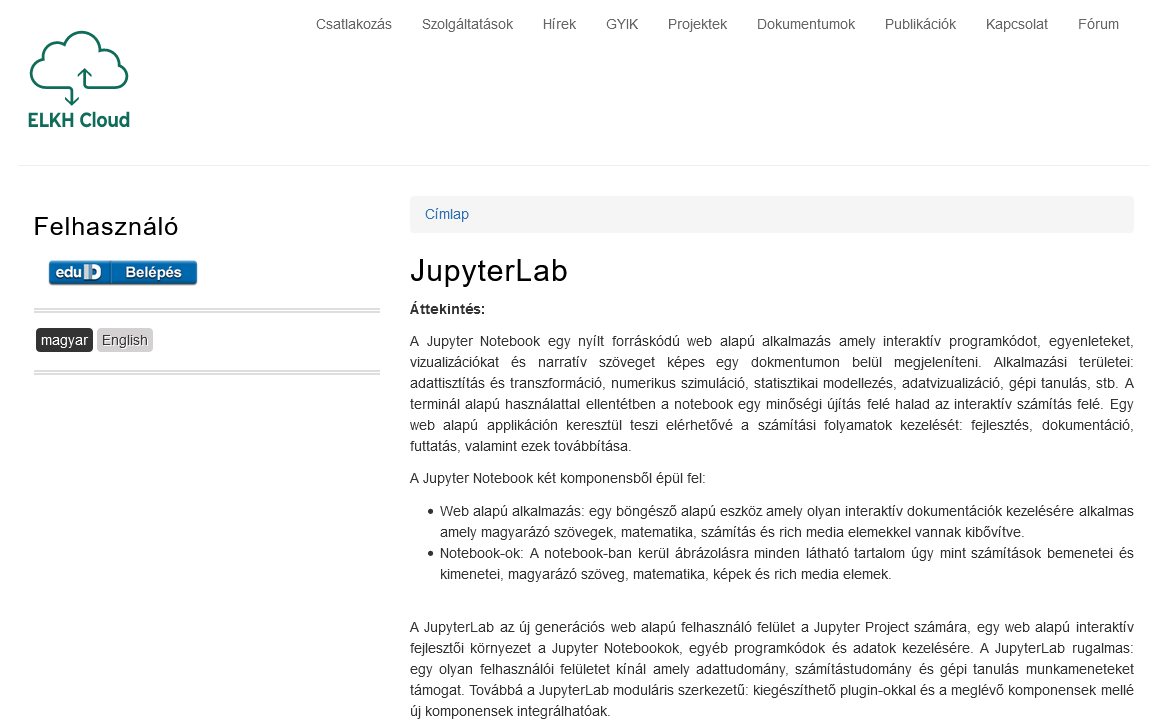 Elosztott gépi tanulás a felhőben
GPU feldolgozás
A modell paraméterei és a tanítóminták az eszközre másolódnak, majd a mátrixműveletek párhuzamosan kerülnek végrehajtásra
Több GPU használatával a feldolgozás ideje elvben csökkenthető
Adatok szerinti felbontással az egyes gyorsítók a különböző részhalmazzal tanítják a modelljük másolatát
Azonban ekkor a GPU-k közötti kommunikáció lesz a szűk keresztmetszet, a paraméterek frissítésekor
Elosztott feldolgozás
A fizikai korlátok elérésekor érdemes elgondolkodni a horizontális skálázáson, azaz a feladat részfeladatokra bontásán és elosztott feldolgozásán
A backpropagation algoritmus esetén sajnos ez nem triviális
Az adatdekompozíción alapuló megközelítés népszerű, és könnyen implementálható
A modellről másolatok készülnek klaszter minden elemére
Minden állomáson lezajlik a tanítás egy-egy kötegnyi tanítómintán
A kiszámolt gradiensek megosztásra kerülnek egymással, a súlyparaméterek együtt kerülnek módosításra
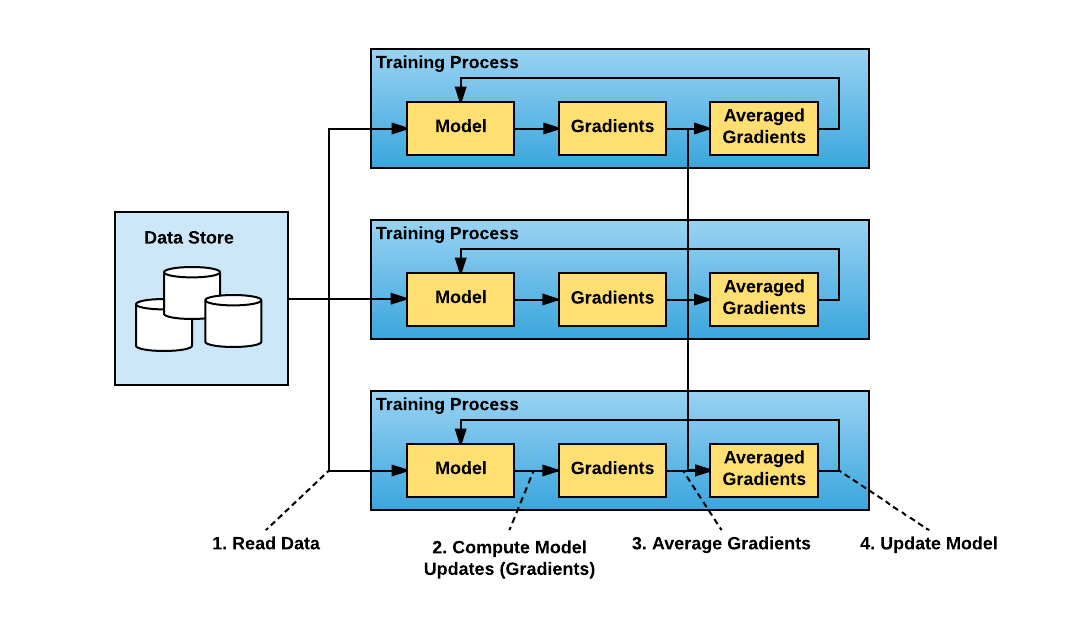 https://eng.uber.com/horovod/
Elosztott mély tanulás
Az elosztott mély tanulás sarokpontja a kommunikáció
A gradiensek cseréje és a paraméterek módosítása költséges is lehet
Nagyobb, mélyebb modell több paramétert jelent, amely nagyobb átviteli költséget eredményez
Léteznek megoldások, amelyek magas hatékonyságot ígérnek a skálázáshoz 
Mély tanulási klasztert nem érdemes saját eszközökből kialakítani, az idő jelentős részében kihasználatlan lenne - éppen erre jó a felhő
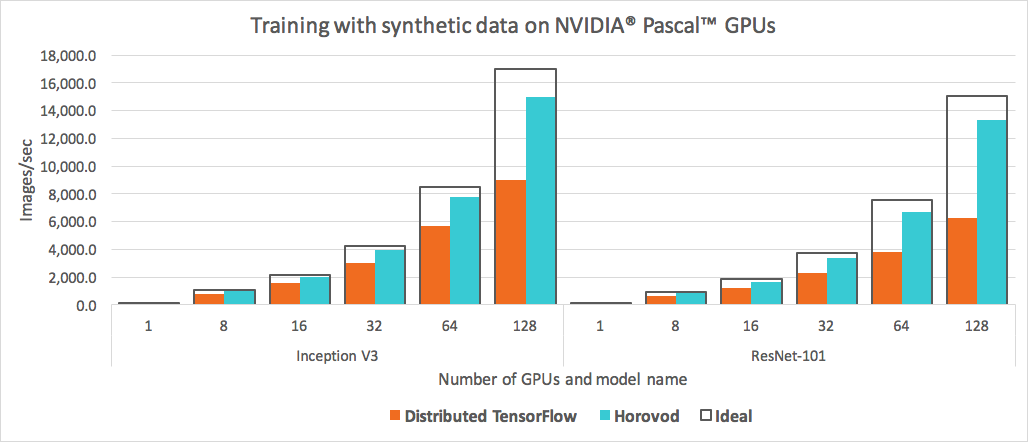 https://eng.uber.com/horovod/
Apache Spark MLlib
További, nem mély neuronhálókon alapuló gépi tanulási megoldásokra
Skálázható megoldás, felhőben kiépíthető számítási klaszterekre

Az ELKH Cloud weboldalán elérhető referencia architektúrák között részletes leírás található Apache Spark klaszter telepítéséről Python vagy R fejlesztői környezettel
Összefoglalás
Gépi tanulás
Nagy memória és számításigényű feladat, speciális eszközökkel hatékony
Költségek
Grafikus gyorsítók és szerverek költségesek, kihasználatlanság esetén nem gazdaságos ezeket beszerezni
Üzemelttetés, fenntartás, karbantartás, fejlesztés
ELKH Cloud
Felhő alapú tanítás, hatékony választás minden szempontból
Elosztott gépi tanulás
Szolgáltatástámogatás, referencia architektúrák
Tensorflow, Jupyter
Apache Spark, Jupyter / RStudio
Köszönöm a figyelmet!
kertesz.gabor@sztaki.hu